Тема: Элементы инженерного благоустройства территории
ПМ 04. Информационные системы обеспечения градостроительной деятельности
МДК 04.01 Тема 4.2 «Инженерное благоустройство застроенных территорий (микрорайонов, кварталов)».
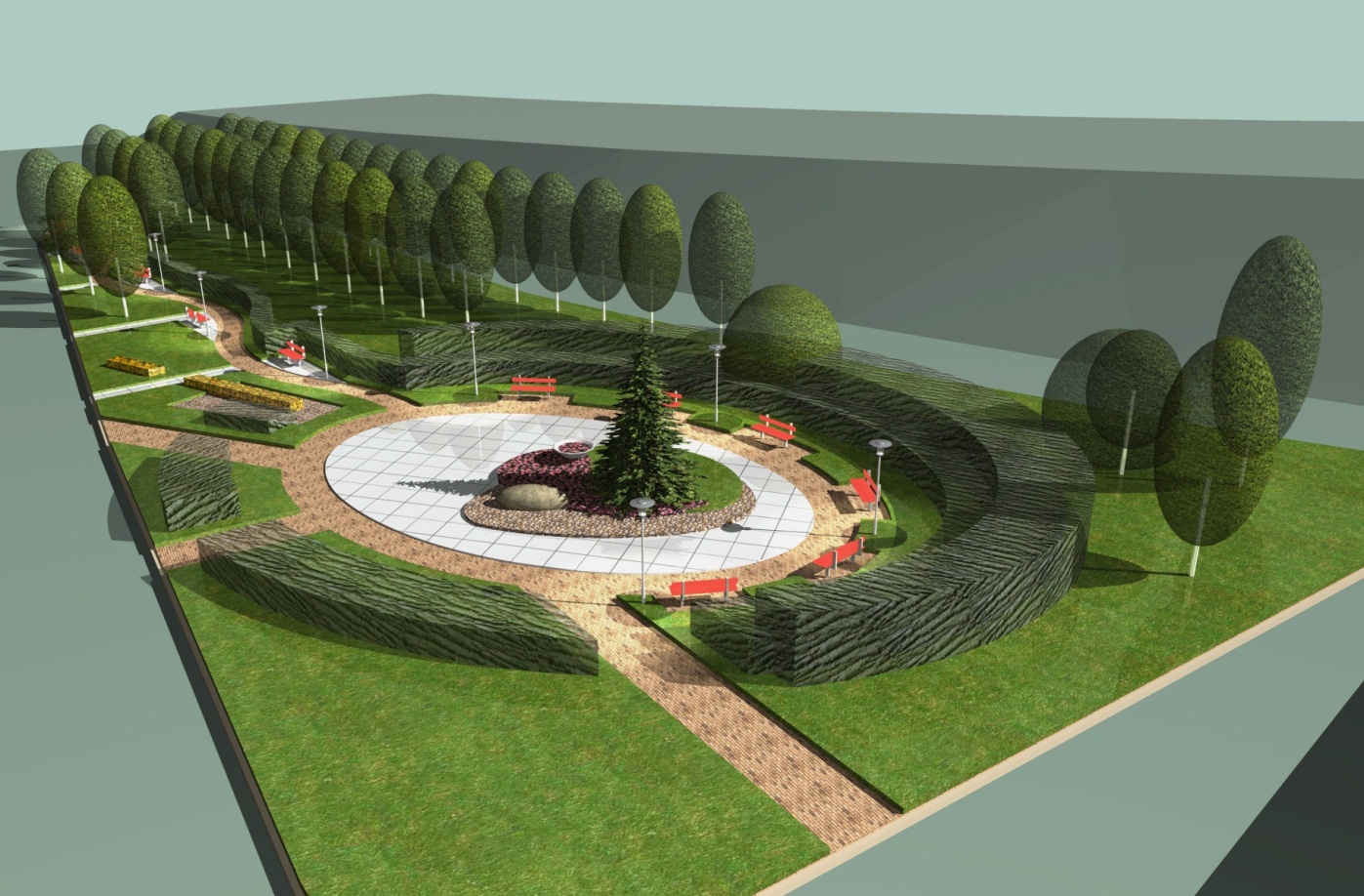 Преподаватель Кудрявцева Наталья Игоревна
Преподаватель Кудрявцева Наталья Игоревна
Инженерное благоустройство территорий населенных пунктов
– это область строительного производства, которая включает в себя законодательное регулирование, планирование, инженерное проектирование, организацию и производство строительных работ, направленная на создание определенной степени обеспечения населения всеми видами инженерного обслуживания: электро - газо - и водоснабжения, канализацией и современными теле - и радио-коммуникационными связями; а также проектированием вертикальной планировки, обеспечивающей создание системы отведения подземных и талых вод, атмосферных осадков; озеленением на базе современных достижений науки и техники; созданием сети благоустроенных площадок для игр детей, отдыха людей пожилого возраста, хозяйственных нужд; организацией улично-дорожной сети, обеспечивающей как доступность населения в любую точку населенного пункта, так и безопасность и удобство.
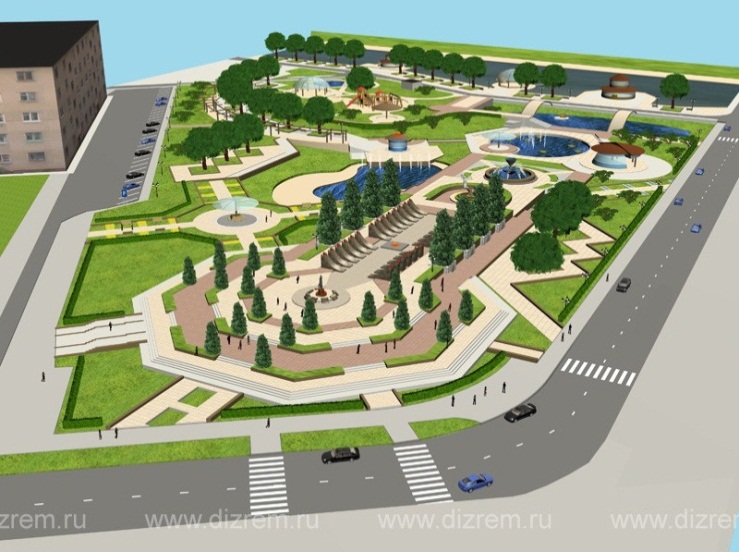 Задачи инженерного благоустройства территорий
- изучение природных факторов условий территории проектирования: климатические, топографические, геологические, гидрогеологические условия; изучение грунтов и мероприятия по охране окружающей среды;
- определение особых факторов инженерной подготовки, таких как оползни, овраги, карстовые образования, сейсмические явления;
- проектирование элементов улично-дорожной сети;
- вертикальная планировка территорий;
- проектирование озеленения населенных мест и площадок, предназначенных для отдыха и хозяйственных нужд:
- инженерное обеспечение территорий
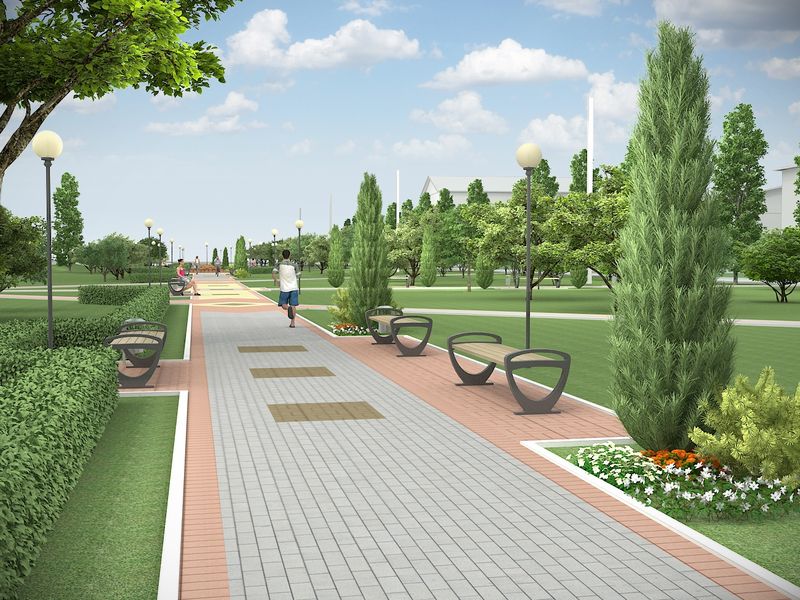 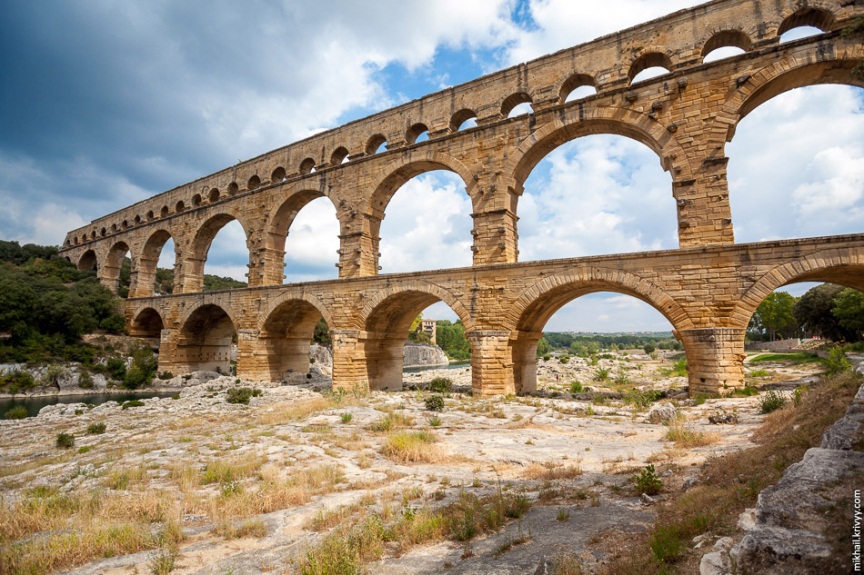 Акведук
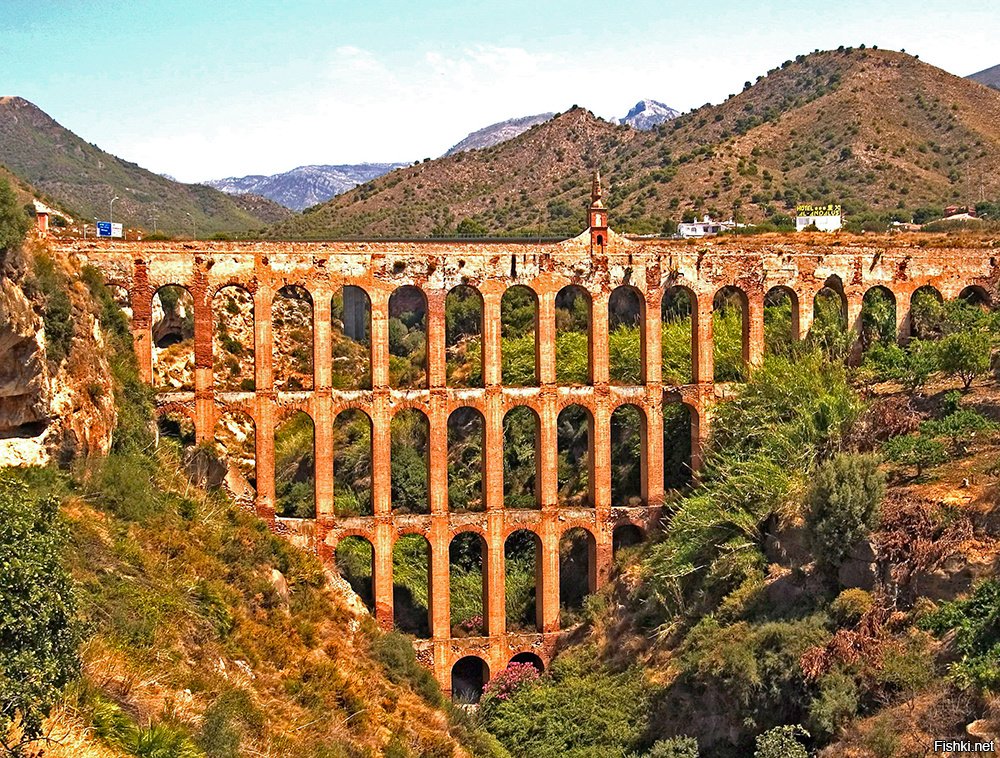 – высокое каменное или кирпичное сооружение с водоотводом; римляне строили акведуки по всей Европе.
Благоустройство территории
– комплекс мероприятий по организации застройки, обеспечивающий максимально удобное размещение ее элементов, в соответствии с санитарными и гигиеническими нормами.
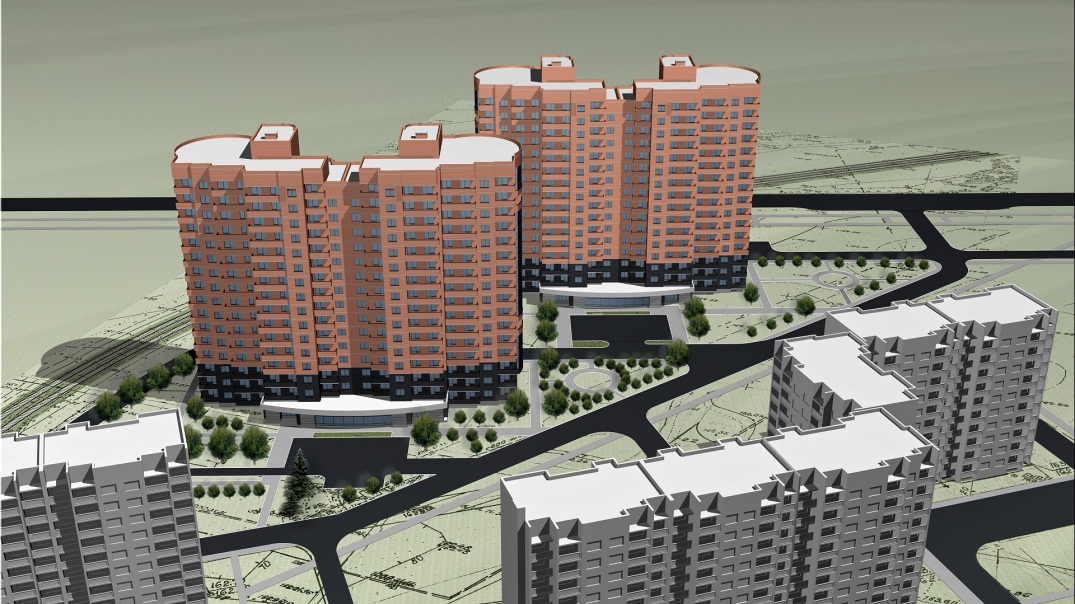 Вертикальная планировка
– комплекс инженерных мероприятий по отведению поверхностных вод с территории застройки и улично-дорожной сети.
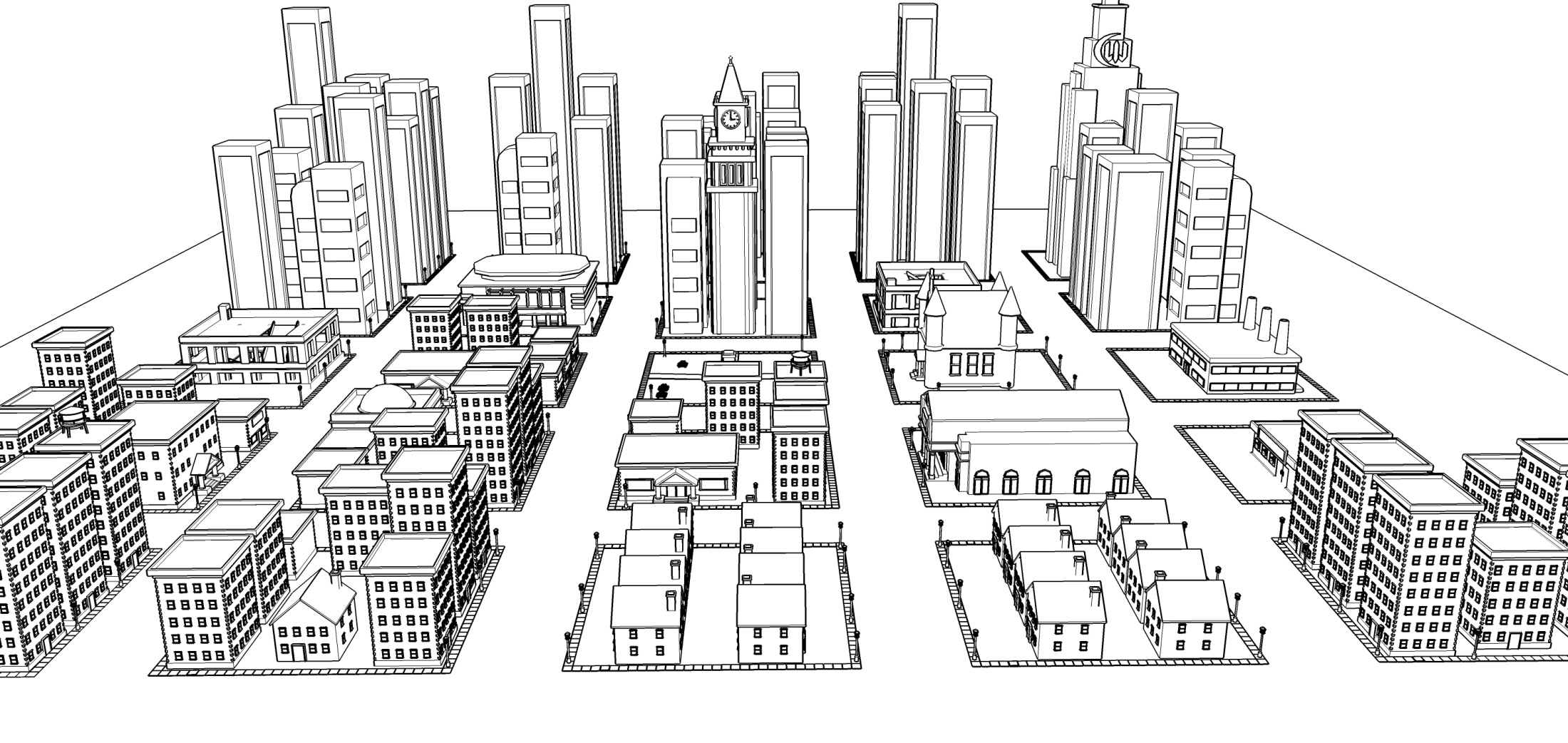 Водоотведение
- использование комплекса инженерных сооружений и оборудования с целью удаления сточных, ливневых и талых вод из населенных пунктов и промышленных объектов.
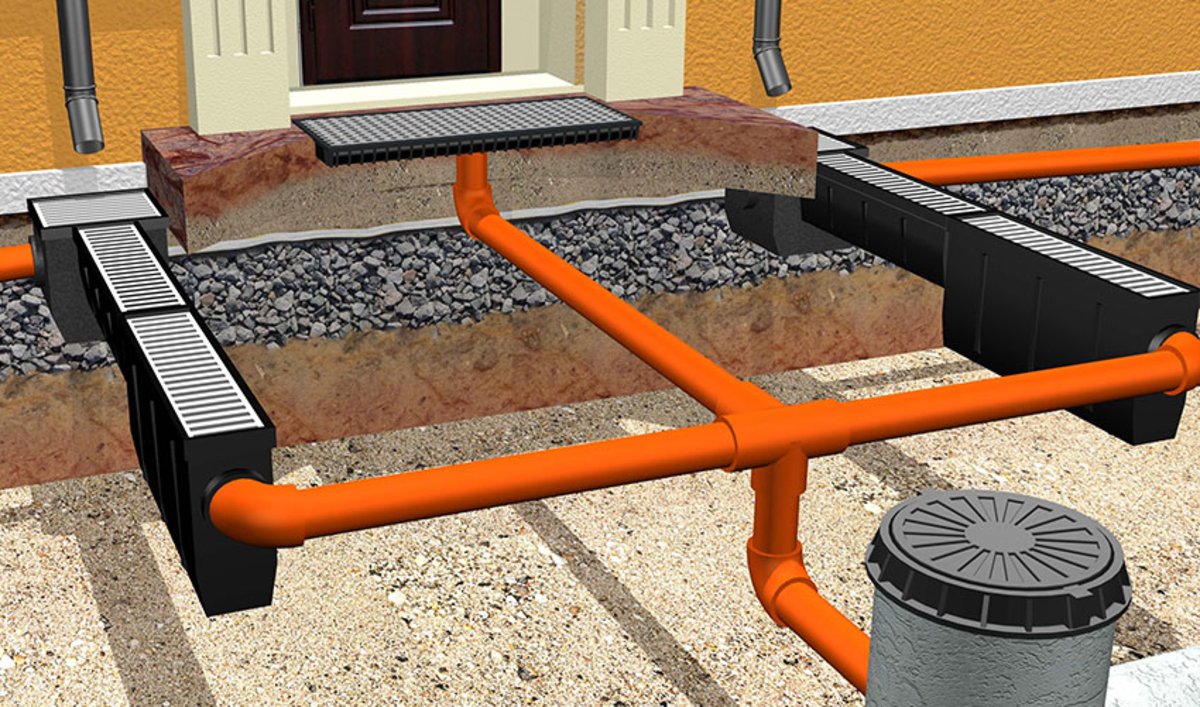 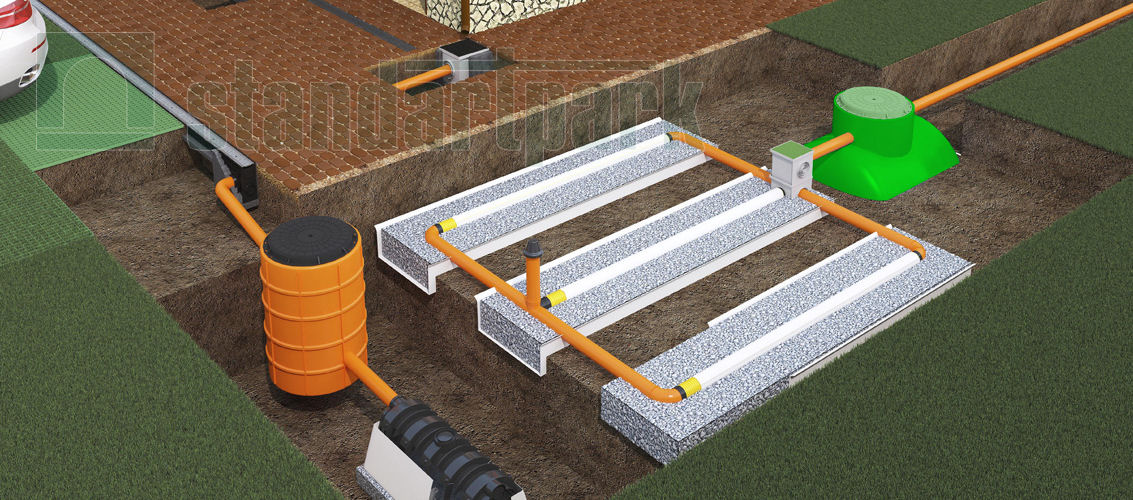 Водоснабжение
- сеть инженерных коммуникаций, направленная на снабжение населения водой на хозяйственно-питьевые, коммунальные и производственные нужды. Источниками служат поверхностные и подземные воды. Водопотребление в городах зависит от численности населения.
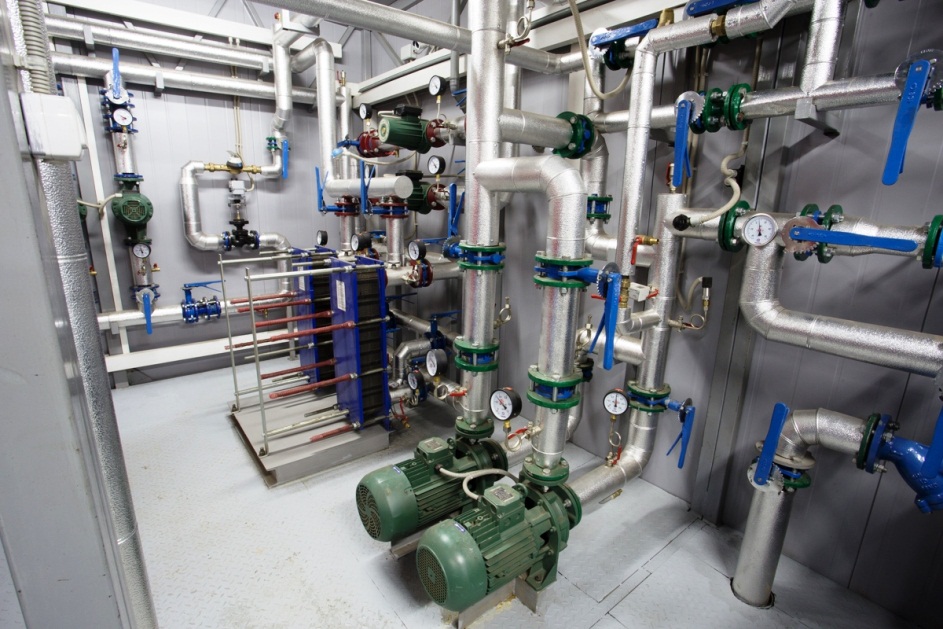 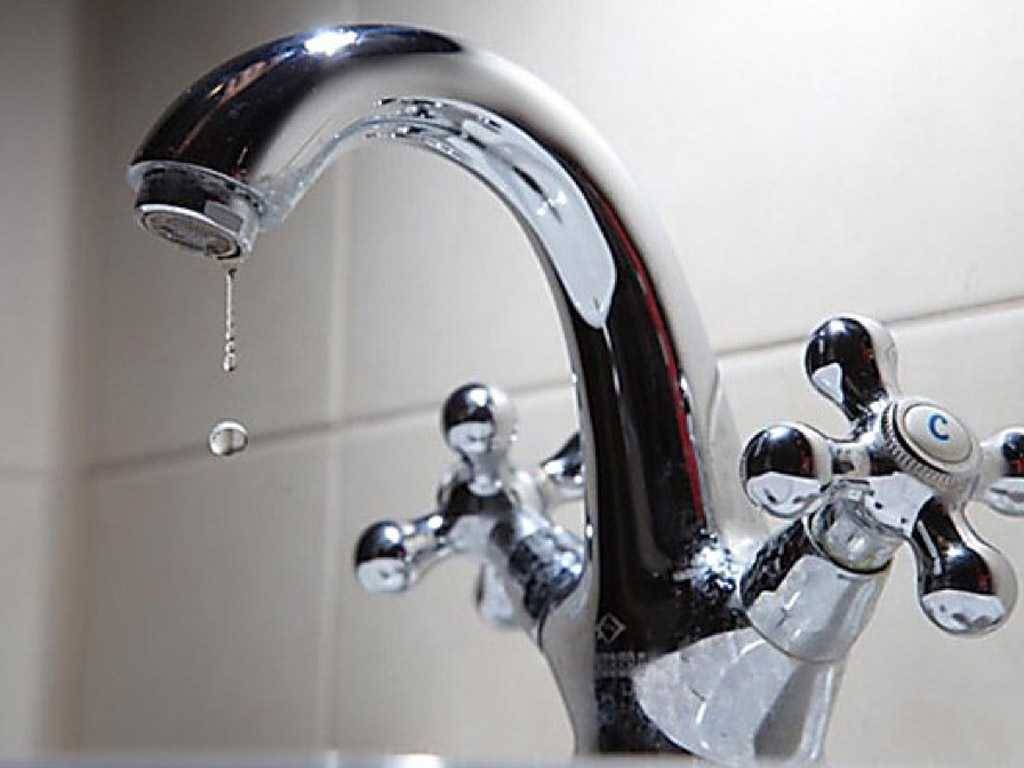 Газоснабжение
- комплекс магистральных инженерных сетей различного давления, кольцевых газопроводов, подземных газохранилищ, обеспечивающих надежное газоснабжение населенных пунктов.
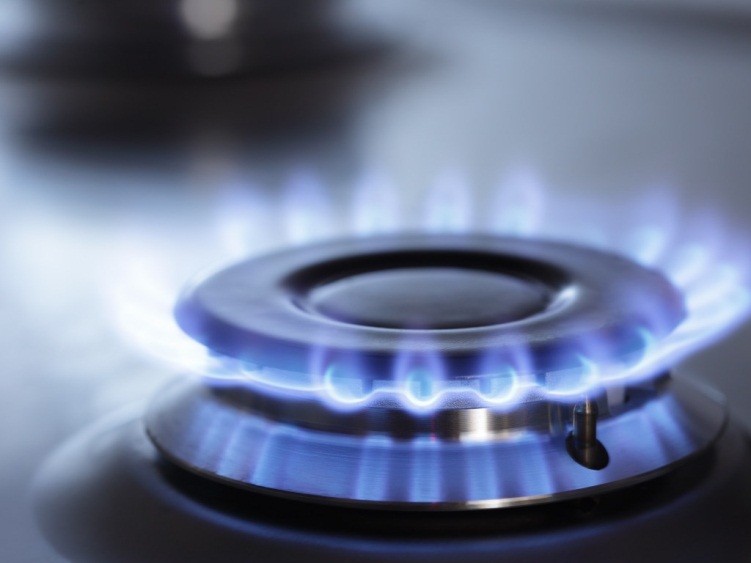 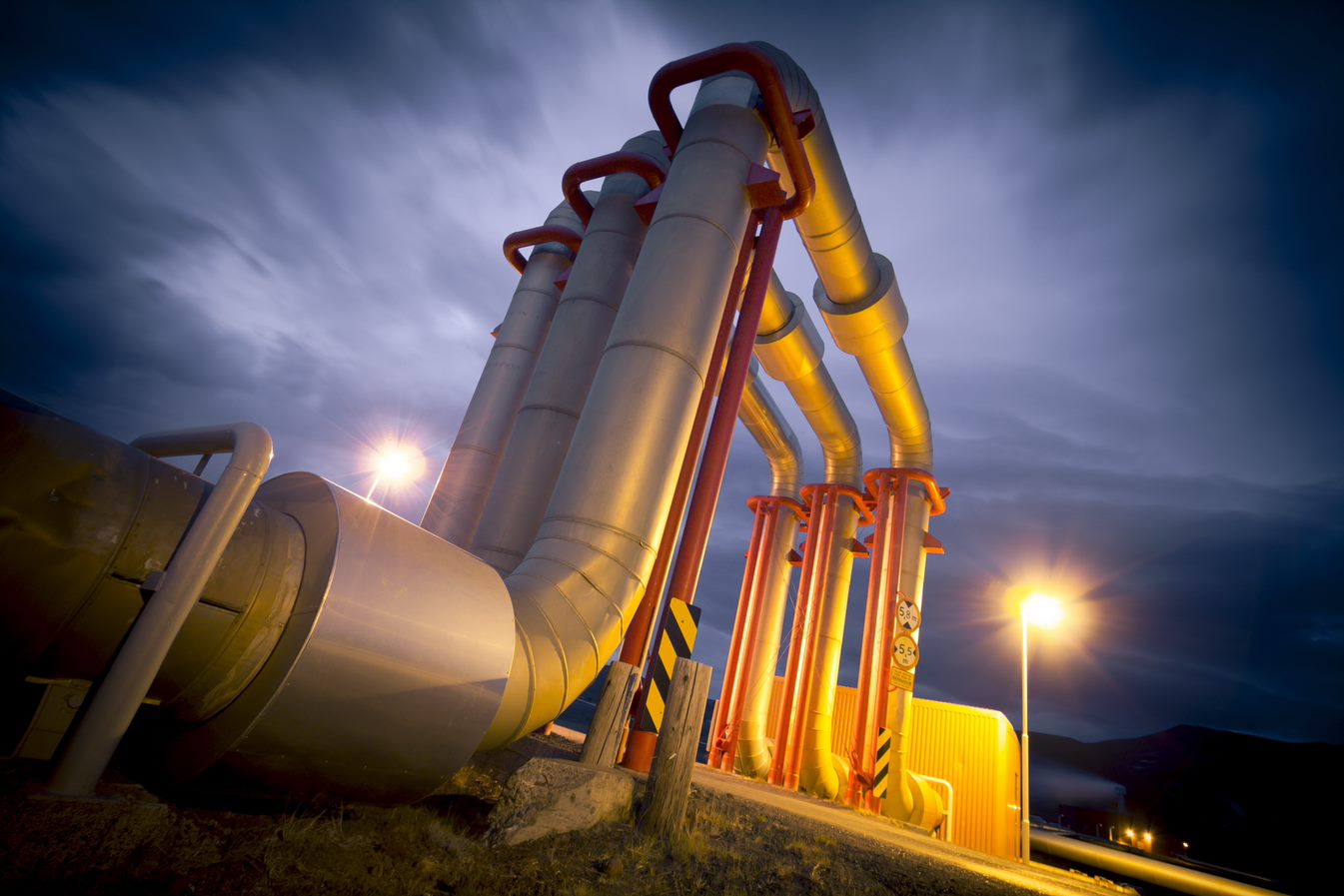 Горизонталь
– условная линия, обозначающая расположение любой точки местности над уровнем моря. По отношению к горизонталям определяются все существующие отметки рельефа местности, а также все вертикальные отметки зданий и сооружений. В общем случае – горизонталь – это след сечения горизонтальной плоскостью любых поверхностей.
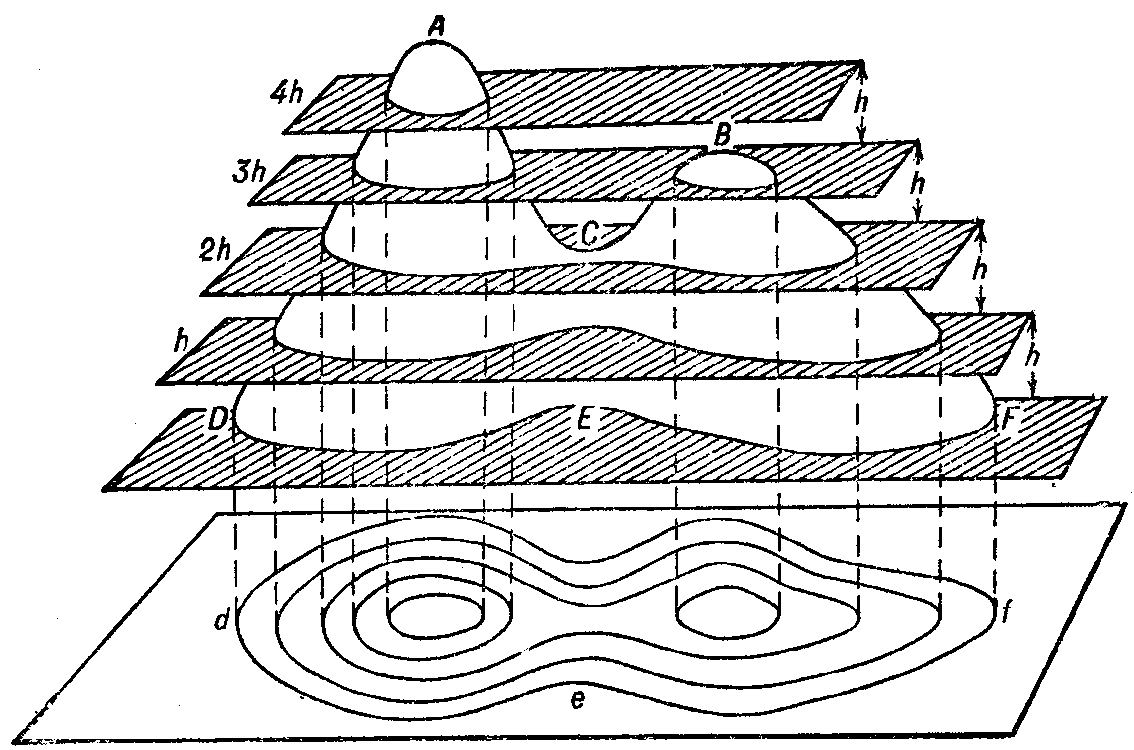 Градостроительство
– область деятельности, охватывающая сложный комплекс социально-экономических, архитектурно-художественных, строительно-технических, санитарно-гигиенических проблем направленная на создание среды обитания человека, удовлетворяющей социальному строю общества, уровню развития производительных сил, науки и культуры, природно-климатическим условиям и национальным особенностям страны.
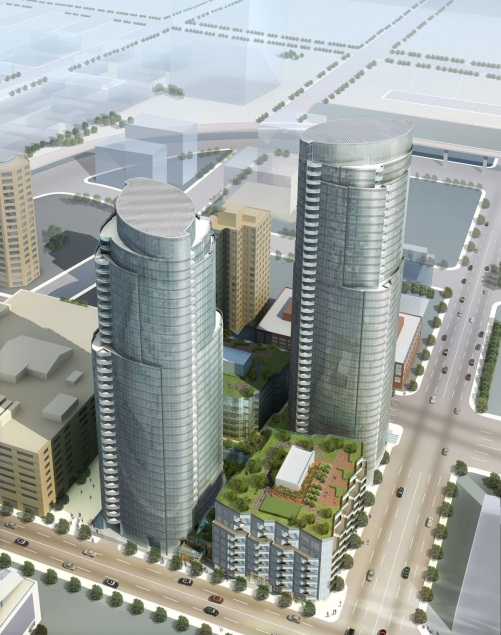 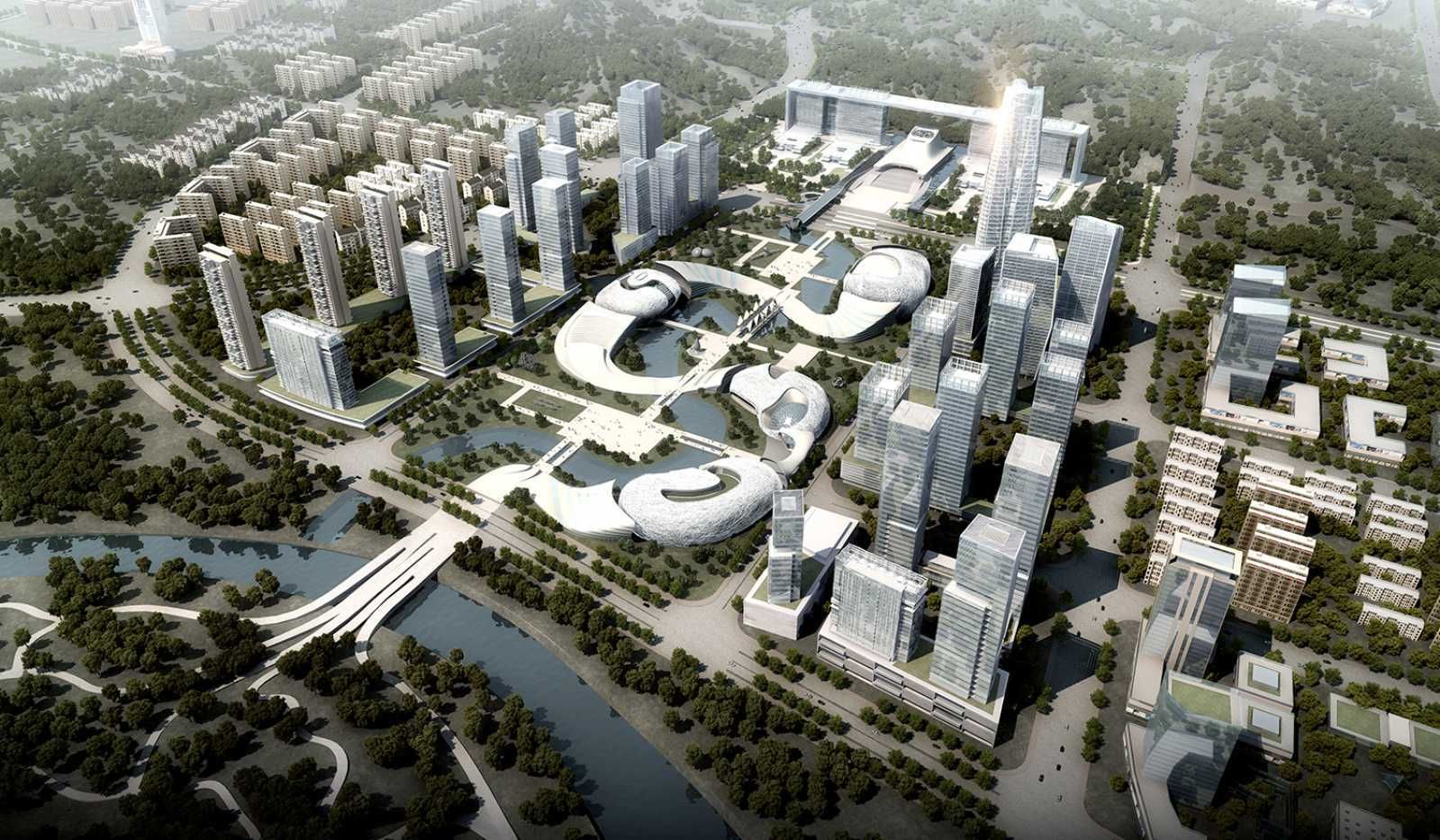 Дренаж
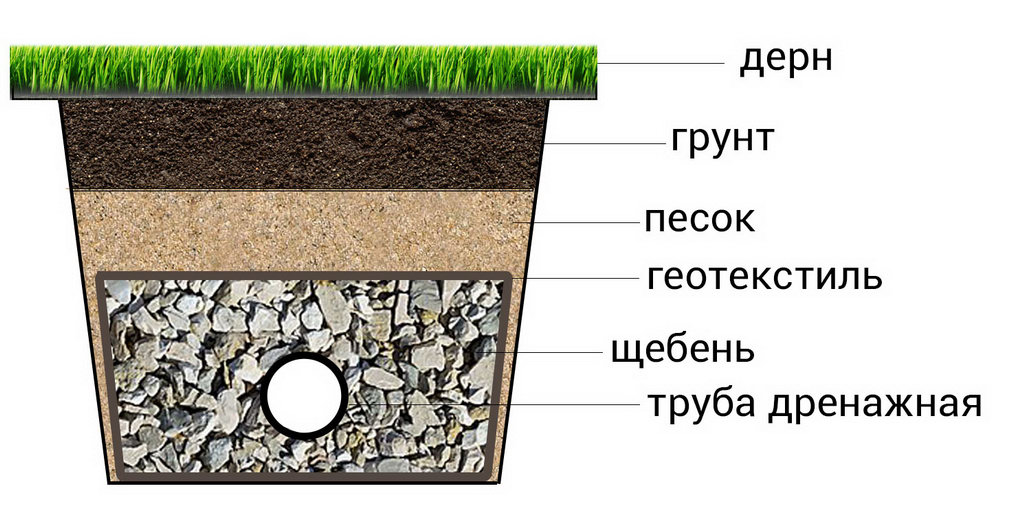 - мероприятие по осушению территорий строительства. Состоят из перфорированных труб, укладываемых с уклоном 0,005 в специально подготовленные для этих целей земляные выемки (траншеи) и последующей их засыпкой пористыми гидропроводящими породами (керамзитом, гравием и т. п.).
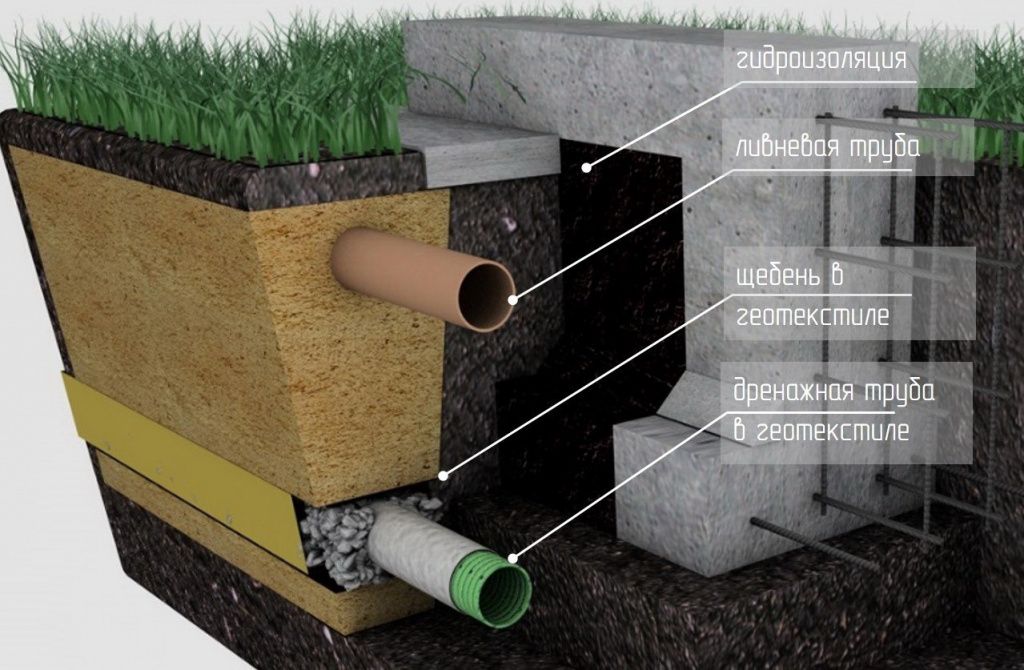 Зонирование территорий застройки
– объединение групп зданий или сооружений одинакового назначения, разделенных между собой магистралями и взаимо-располагаемых в соответствии с санитарными и градостроительными нормами. В практике градостроительства различают селитебную, промышленную, коммунально-складскую зоны, зону зеленых насаждений и транспорта.
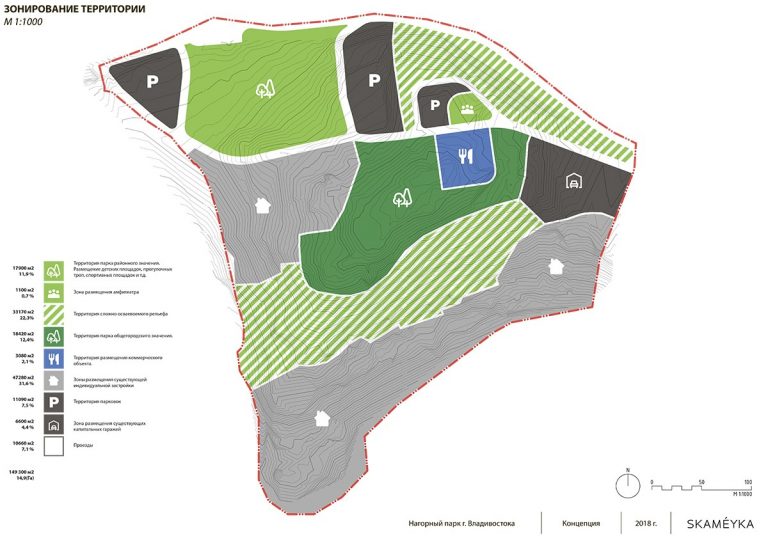 Инженерное благоустройство
– комплекс мероприятий по организации застройки для наиболее полного удовлетворения бытовых, эстетических, моральных и физических потребностей всех членов общества.
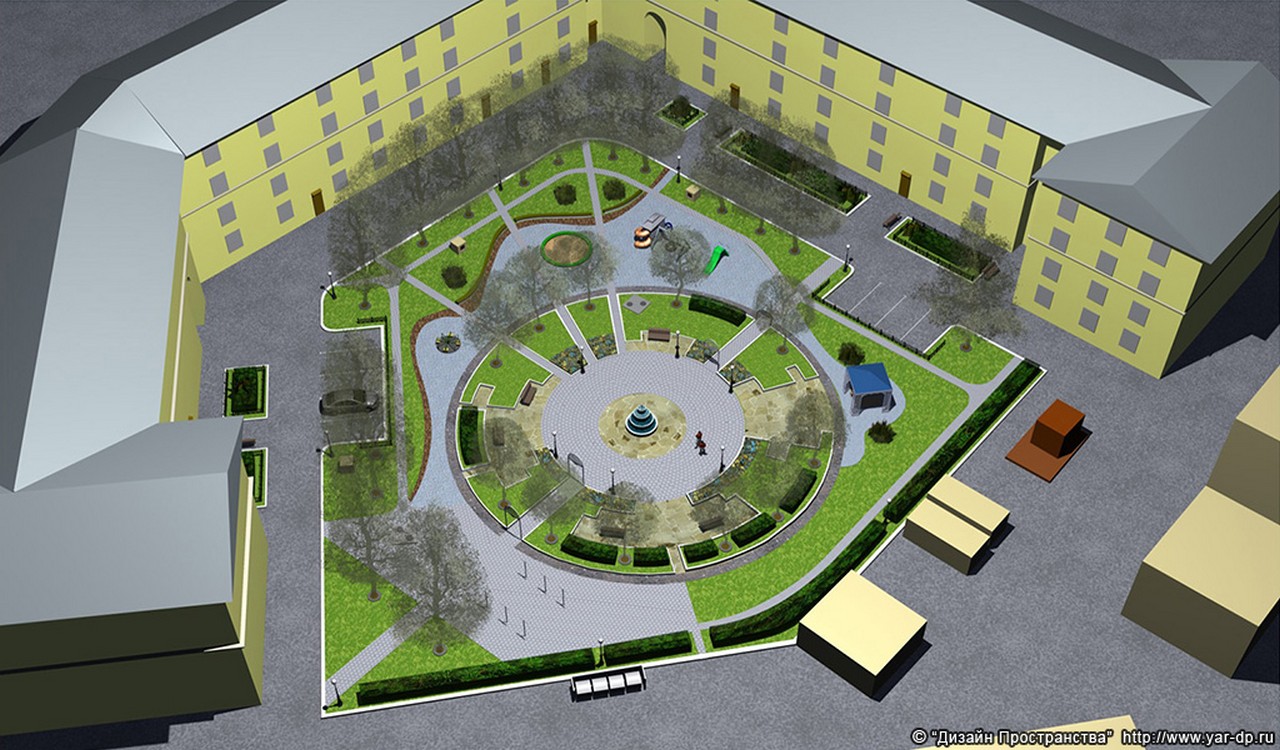 Инсоляция
– облучение прямыми солнечными лучами зданий, помещений и территорий, оказывающее световое, ультрафиолетовое и тепловое (радиационное) воздействие.
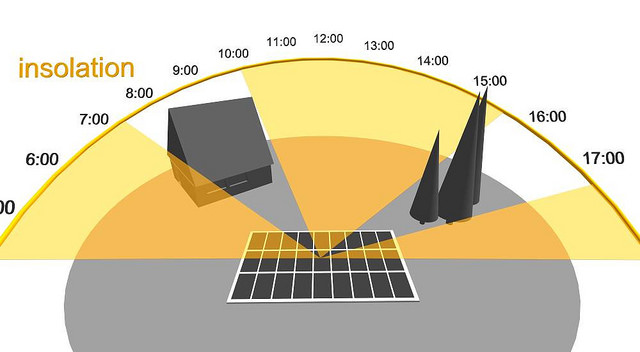 Канализация
– комплекс инженерных коммуникаций (сетей и сооружений), направленных на удаление с городской территории сточных вод: хозяйственно-бытовых, производственных и ливневых общесплавным, раздельным, полу-раздельным и комбинированным способами.
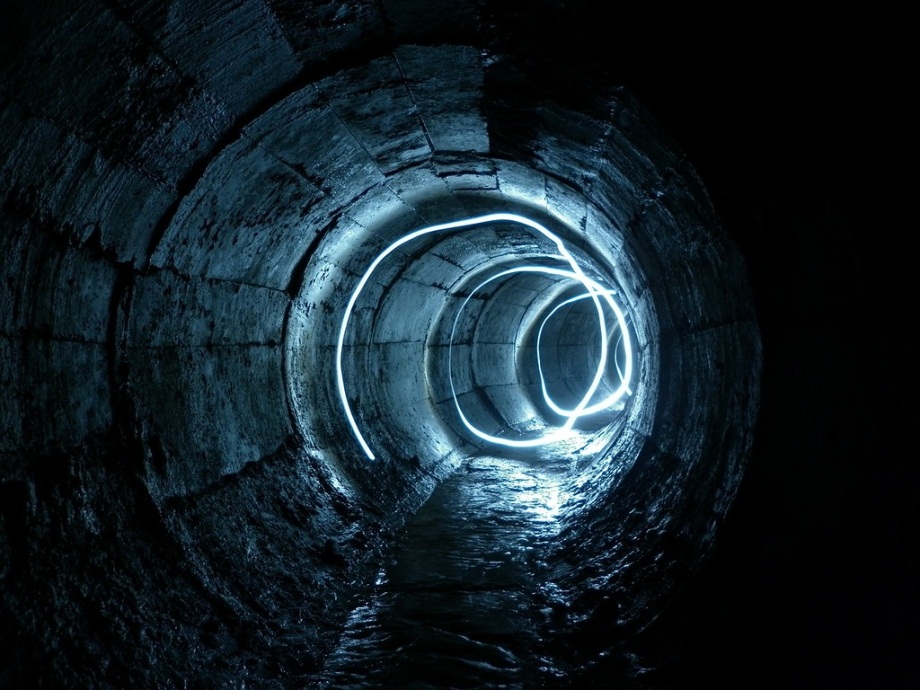 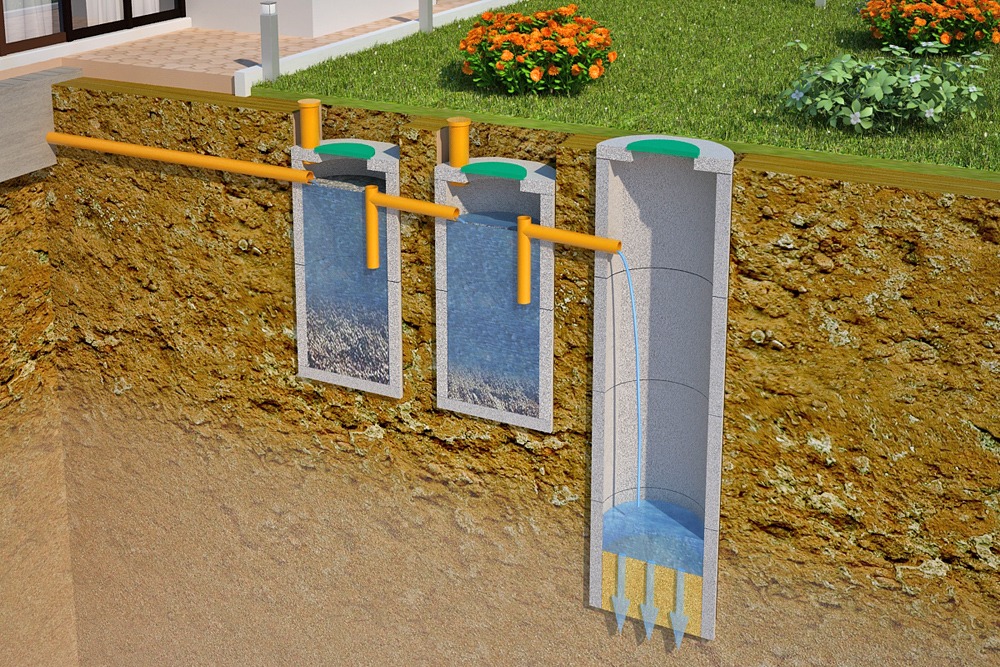 Красная отметка (проектная)
– уровень расположения данной точки местности по отношению к уровню моря, измененный в результате вертикальной планировки поверхности.
Черная отметка -уровень расположения данной точки местности по отношению к уровню моря, выражается в метрах.
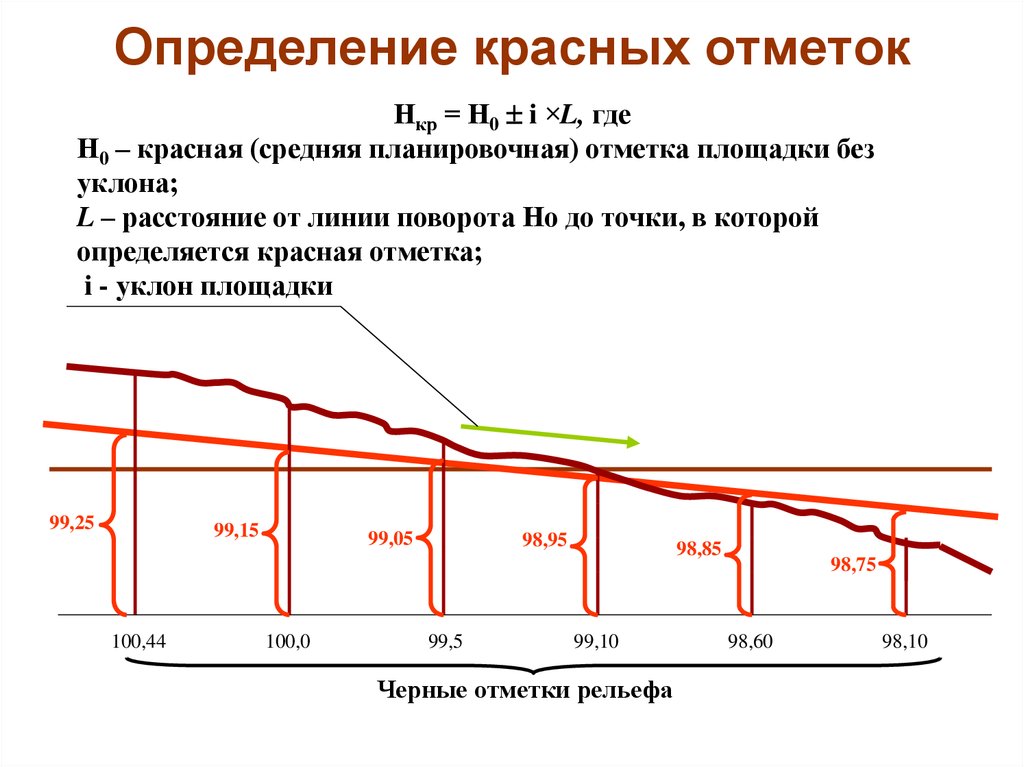 Красная линия застройки
– условная линия, обозначающая границу между застройкой и улицами, определяет ширину улицы в красных линиях.
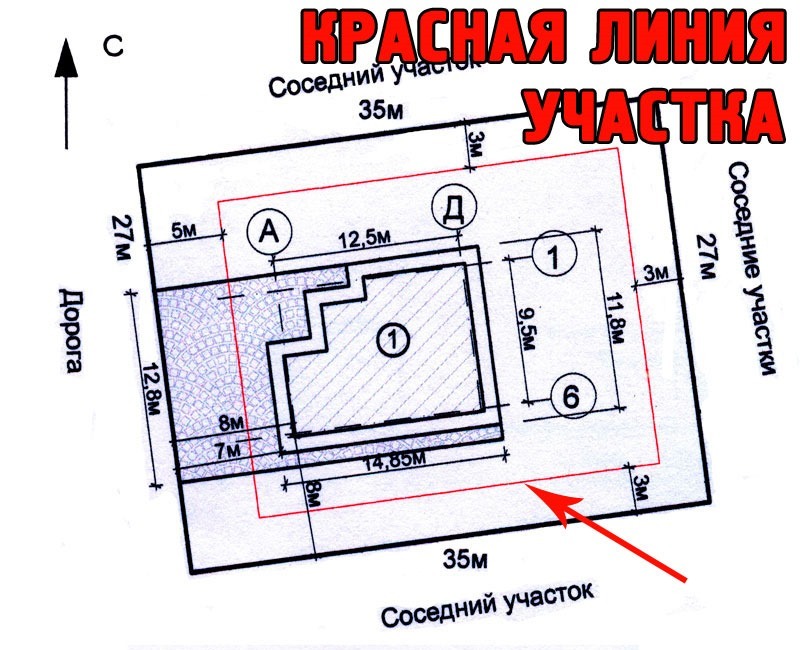 Магистральные улицы и дороги
– основные трассы городского транспорта, могут быть общегородского и районного значения.
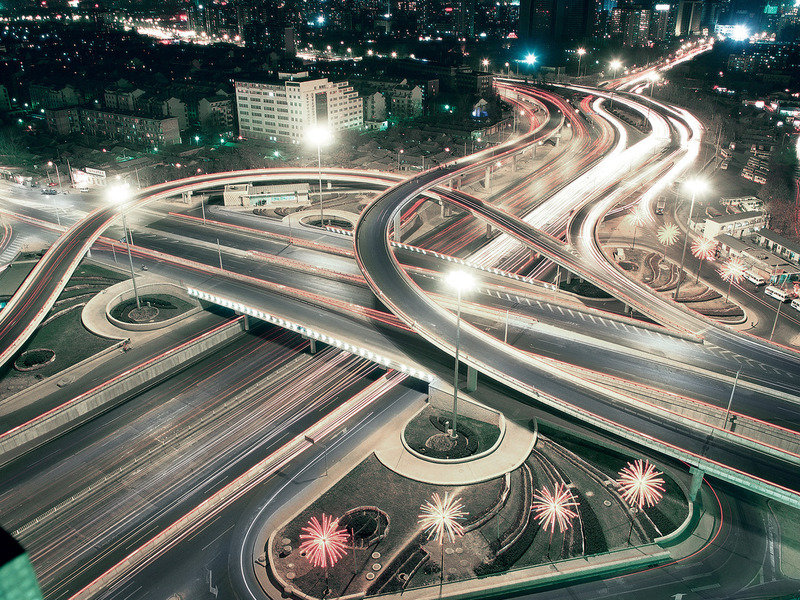 Микрорайон
– жилая единица, соответствующая первой ступени обслуживания населения.
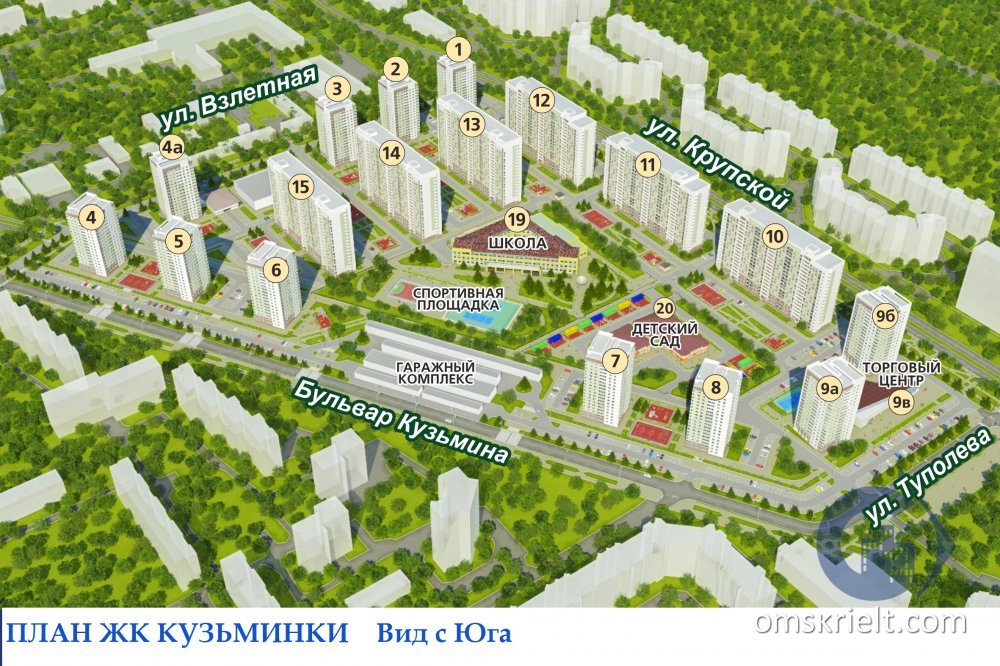 Озеленение
– комплекс мероприятий, направленных на оздоровление окружающей среды путем посадки растений для защиты от вредных влияний промышленных и транспортных зон, основанный на их способности к поглощению вредностей и выделению кислорода. Кроме того, озеленение территорий является одним из важнейших факторов благоустройства, влияющим на архитектурно-пространственную и объемно-планировочную среду населенных мест. Является одним из важнейших средств ландшафтного благоустройства территорий.
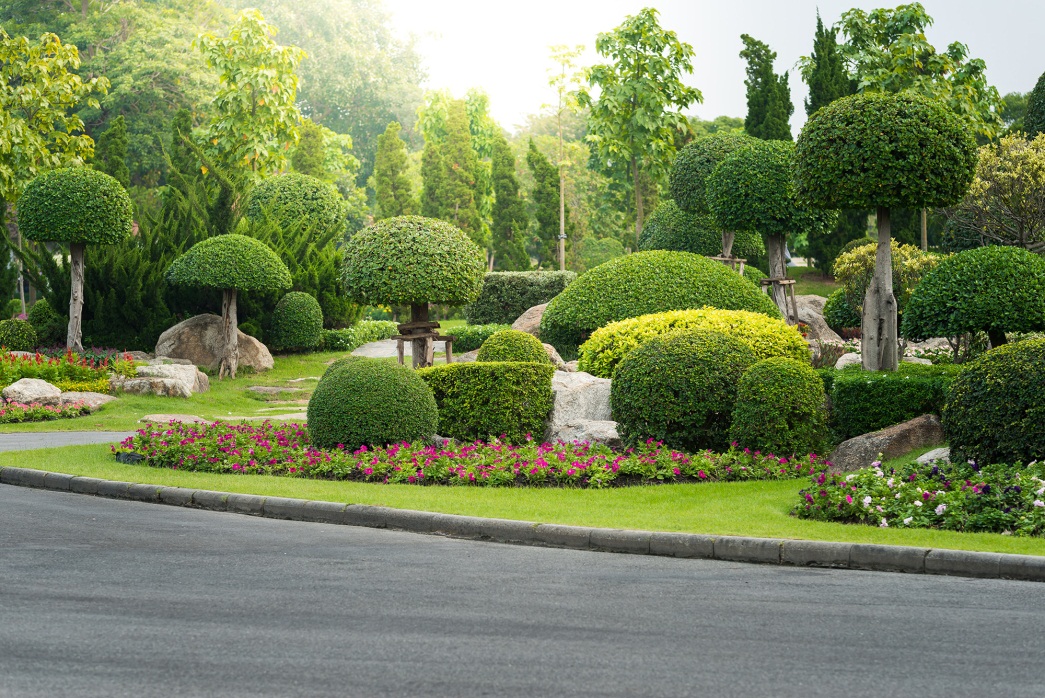 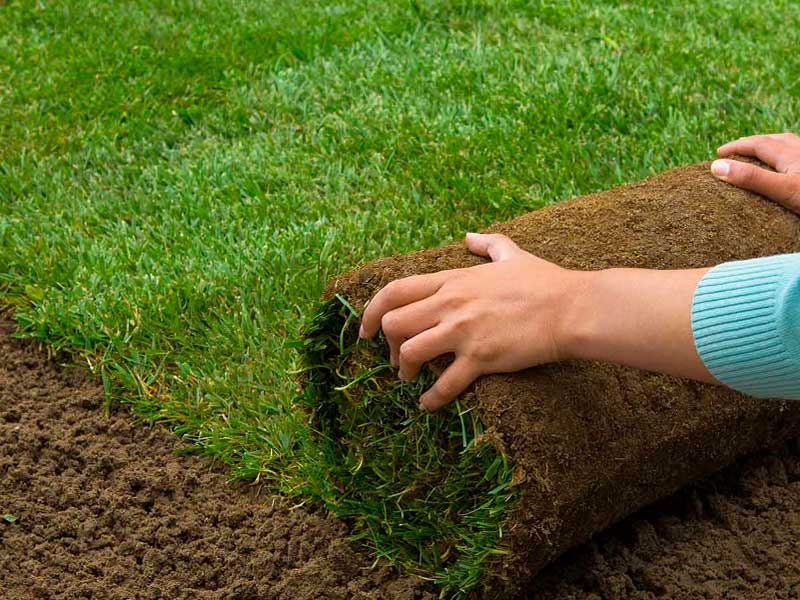 Отмостка
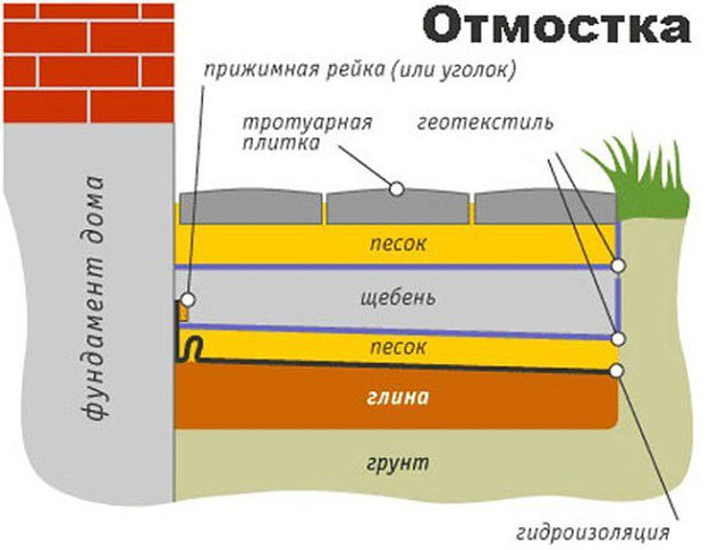 – часть территории около здания или сооружения, устраиваемая по периметру в целях защиты фундамента от поверхностных и талых вод, ширина 0,8 – 1 м, уклон должен быть направлен от здания и равен 0,005.
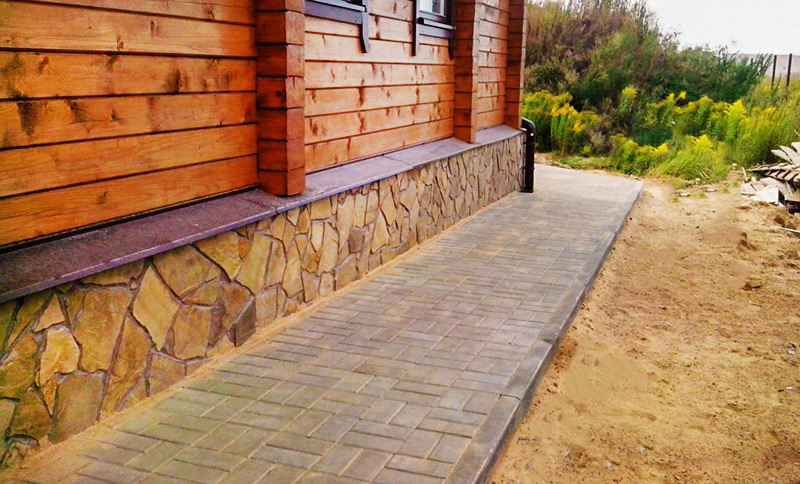 Привязка зданий
- мероприятия по определению расположения здания относительно отметок существующего рельефа и существующей застройки.
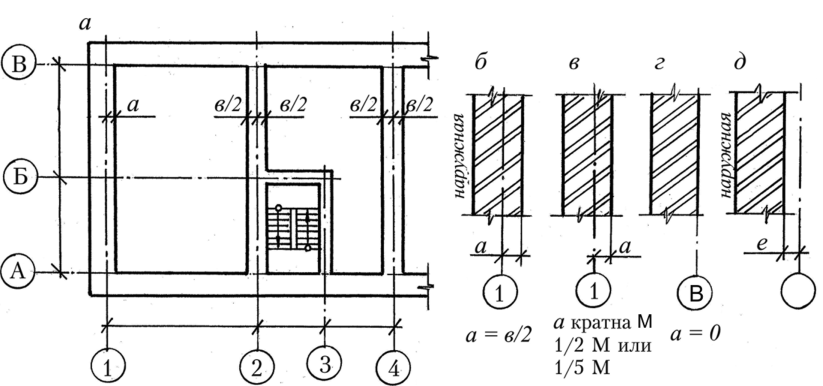 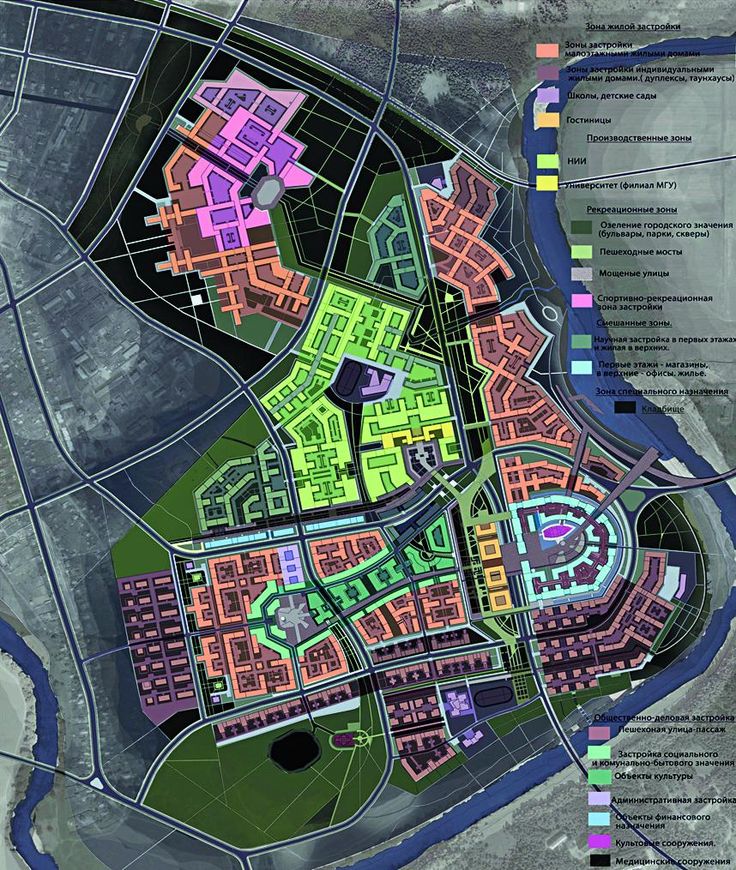 Проект генерального плана города
- основной градостроительный документ, определяющий и нормирующий расположение отдельных частей застройки (зданий, сооружений, сетей, элементов улично-дорожной сети, элементов благоустройства, коммуникаций) в общем плане города.
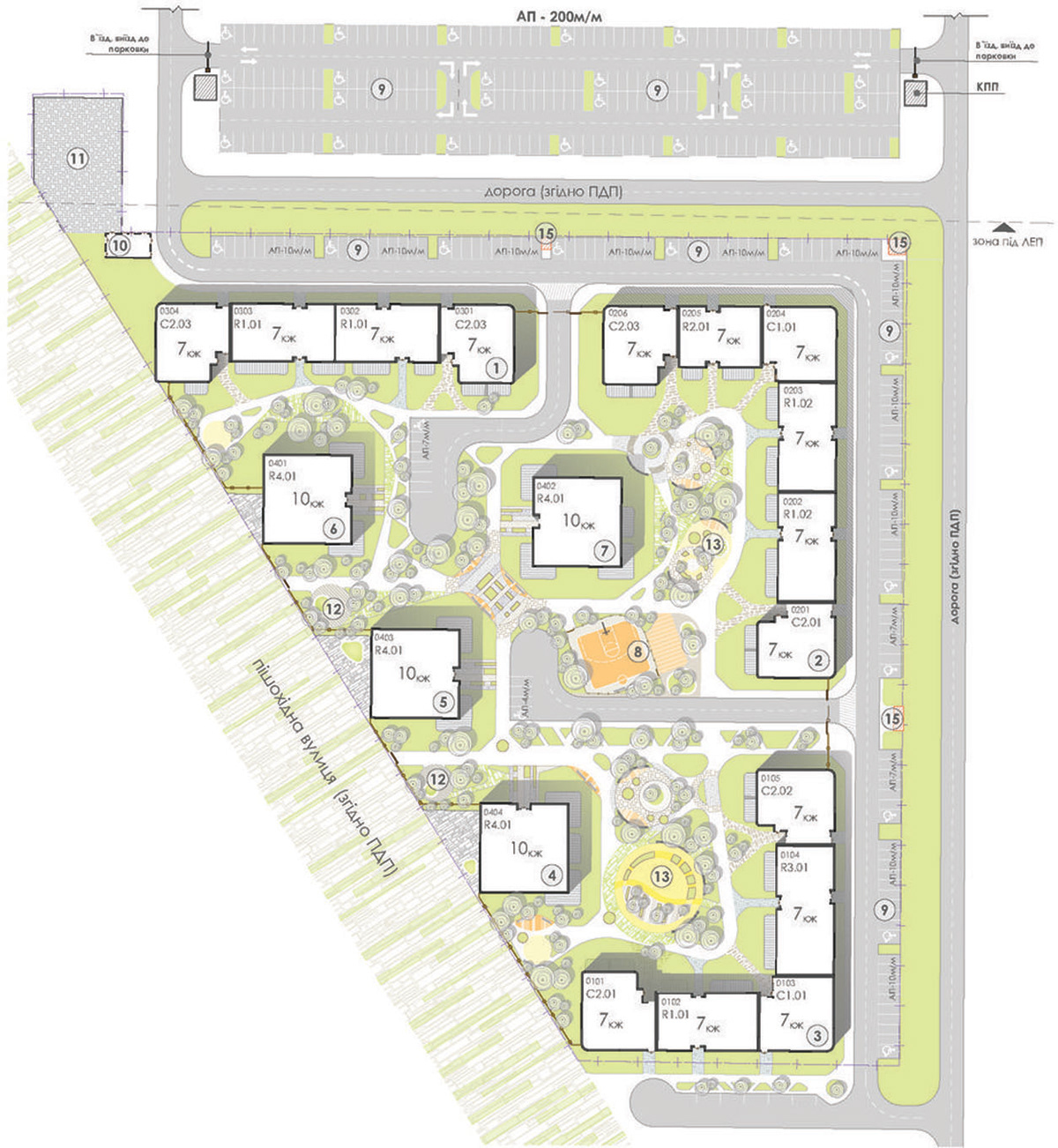 Проект детальной планировки
- документ, определяющий расположение элементов застройки в соответствии с генеральным планом. Разрабатывается на жилые и промышленные районы, общегородские центры, общественные комплексы.
Проект застройки
- комплект проектной документации, разрабатываемый на основе проекта детальной планировки для наиболее полной разработки архитектурно-планировочных решений, привязки зданий и сооружений к существующей застройке. Служит основой для разработки рабочих чертежей зданий и сооружений.
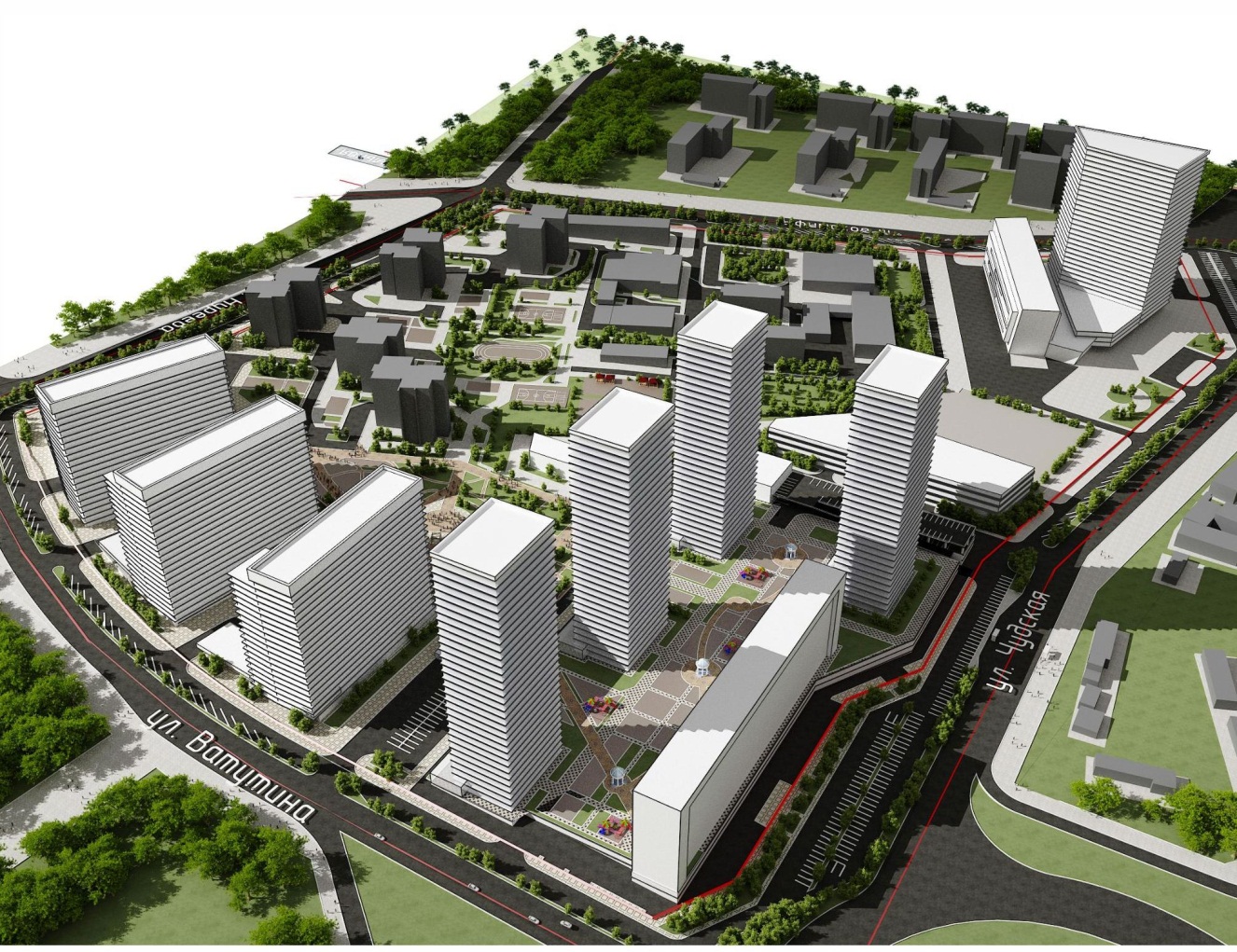 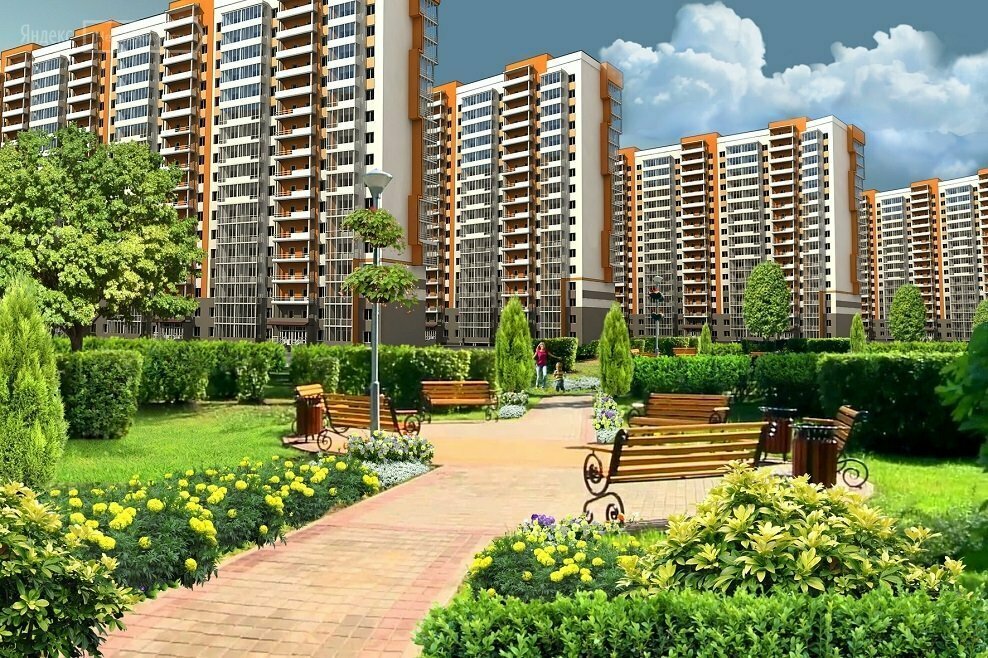 Прямоугольная система планировки
– планировка города, в которой все улицы параллельны и перпендикулярны между собой. Такая схема присуща сравнительно молодым городам, развивающимся по заранее разработанным планам.
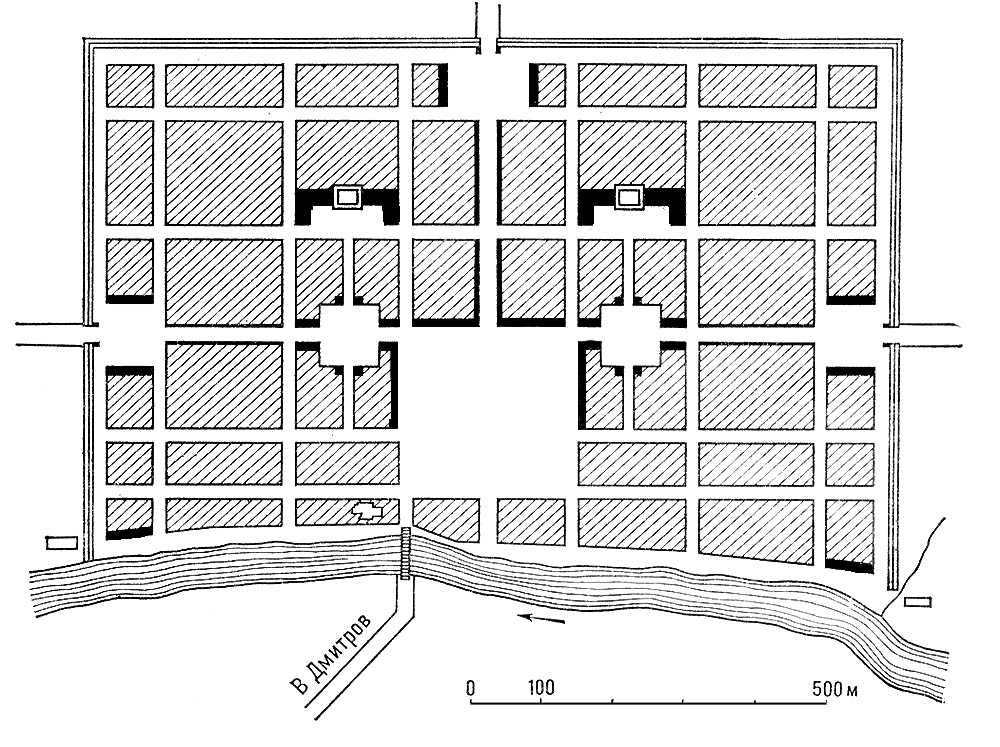 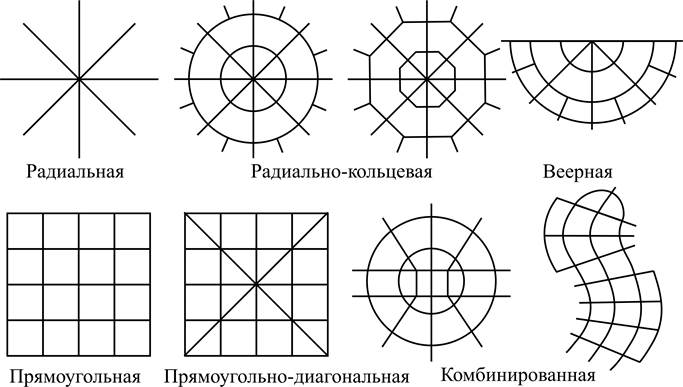 Прямоугольно-диагональная схема планировки
– представляет собой усовершенствованную прямоугольную схему планировки улично-дорожной сети города. Наложенные на прямоугольную сетку диагонали улиц обеспечивают кратчайшие связи между наиболее важными пунктами.
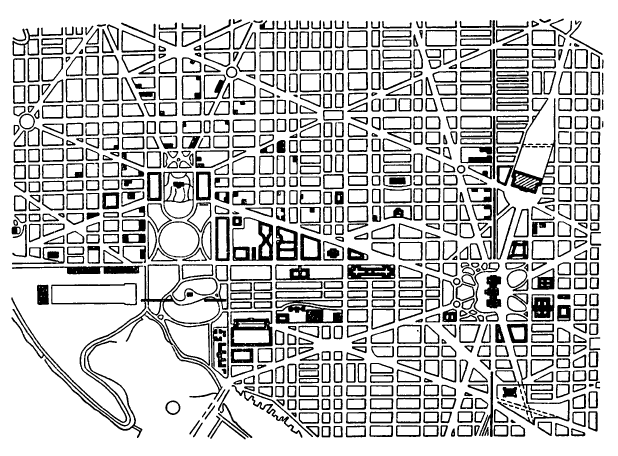 Радиальная схема планировки
- наиболее характерна для небольших старых городов, при которой улицы расходятся по радиусу от центра города.
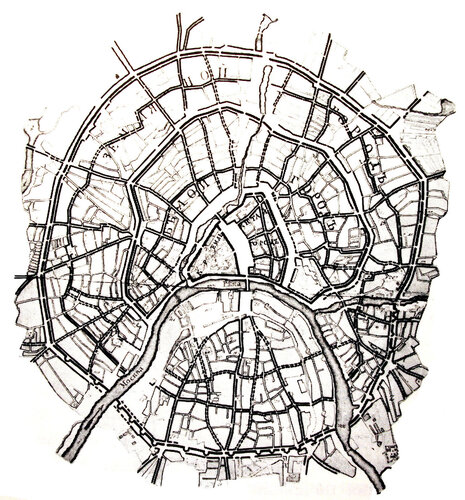 Радиально-кольцевая схема планировки
– планировка улично-дорожной сети, при которой все главные улицы расходятся от центральной площади «по радиусу», а второстепенные пересекают их по окружности. Встречается в крупных городах и представляет собой усовершенствованную радиальную схему.
Свободная схема планировки
– планировка улично-дорожной сети, лишенная четкой геометрической характеристики и представляет функционально связанные городские зоны, соединяемые друг с другом дорогами.
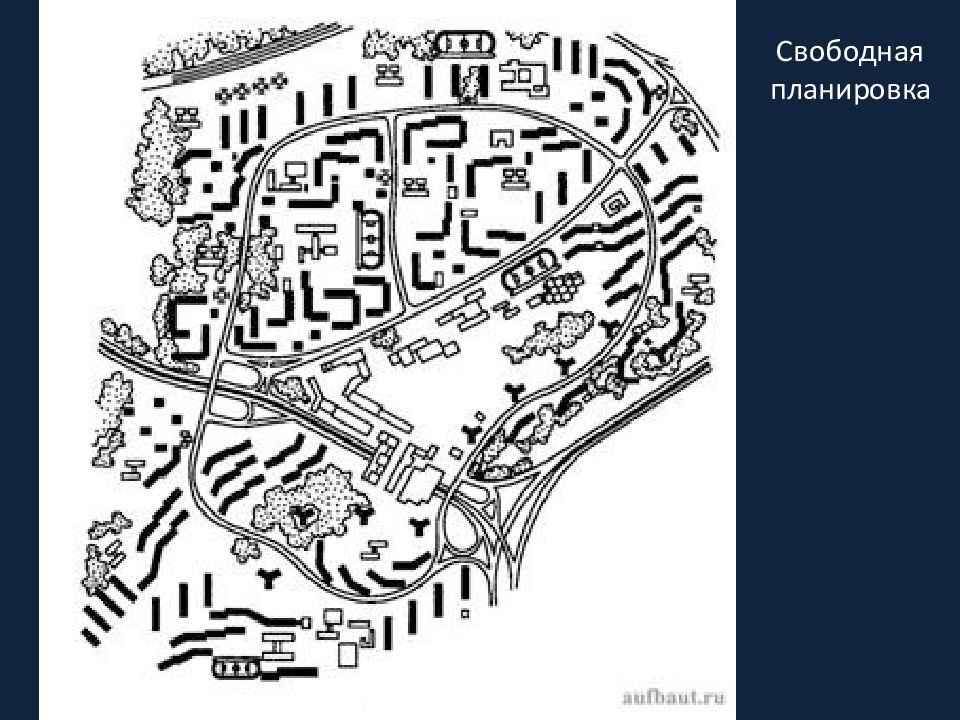 Рекультивация земель
– комплекс инженерных мероприятий по переустройству земельных участков, непригодных для жизнедеятельности человека, для определенных целей, например, для застройки или устройства садово-парковых зон.
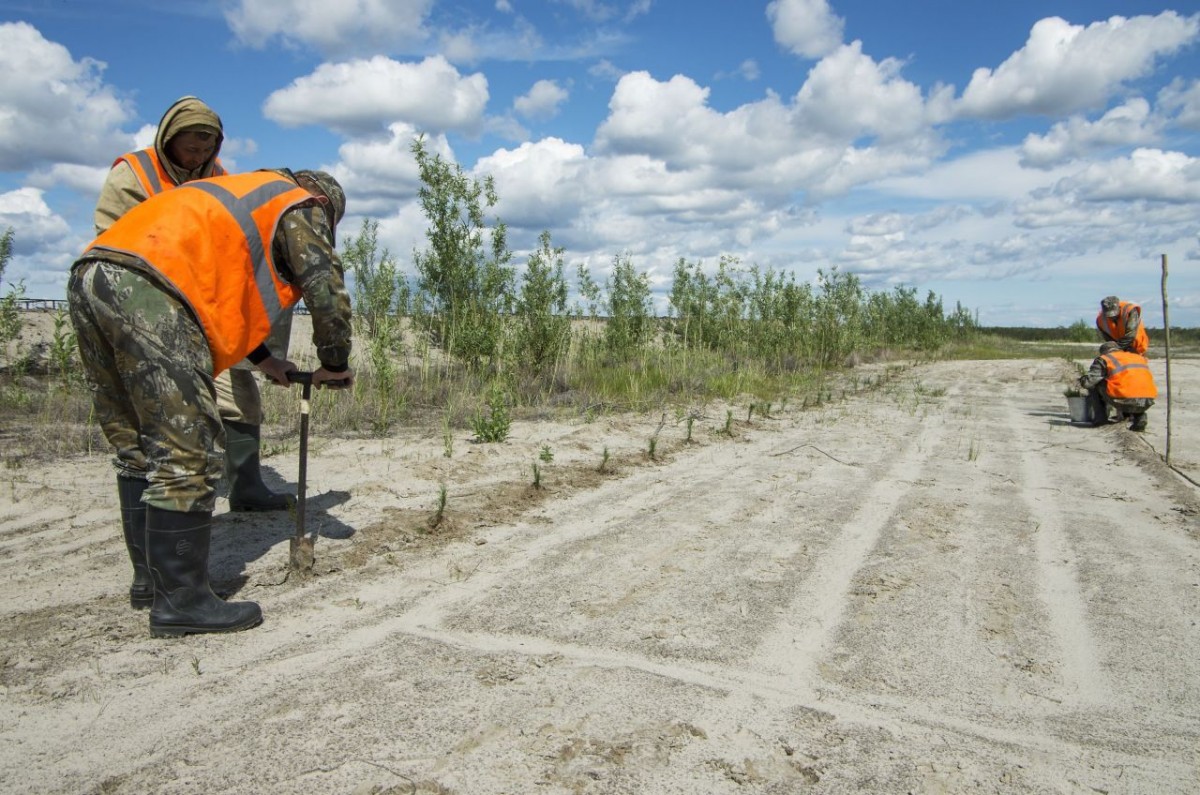 Улично–дорожная сеть
– часть городской территории, ограниченная красными линиями застройки и предназначенная для движения транспорта и пешеходов, прокладки инженерных сетей и оборудования, размещения зеленых насаждений, а для также связи между отдельными градостроительными единицами.
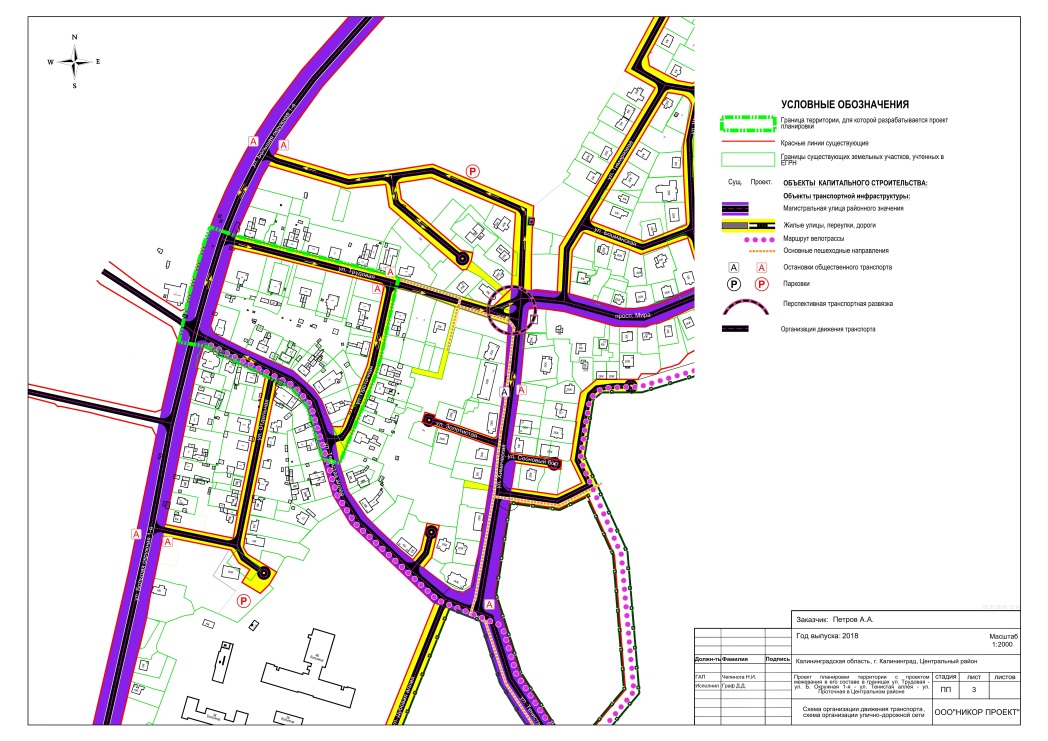 Электроснабжение
– комплекс коммуникаций электрического снабжения, состоящий из сетей для коммунально-бытовых и производственных нужд высокого и низкого напряжения; сети наружного освещения улиц, площадей, парков и т. п.; сети электротранспорта и слабого тока, а также различных сооружений, обеспечивающих работу сетей и бесперебойное обслуживание потребителей. Выполняются в виде воздушных линий электропередач (ЛЭП) и кабельных прокладок.
Ландшафт
– совокупность рельефа, климатических и природных условий существующих территорий. В практике градостроительства существует несколько способов преобразования ландшафта: коренное изменение способами инженерного благоустройства для возможности использования непригодных территорий; частичные изменения в целях придания наибольшей художественной выразительности; использование существующих территорий с приданием им элементов благоустройства.